Promoting Positive Behaviour
Adults in the Playgroup should model positive behavior. Any adult who is not behaving positively should leave the setting.

Children are to be supported in the development of a good self-image, which allows respect for themselves and others.

Adults should respect the experiences, relationships, and abilities of children.

When behaviour is unacceptable, adults must enter the situation and prevent harm, they must express that the behaviour has been unacceptable, and the reason why, and offer an acceptable alternative.

Ongoing unacceptable behavior must be recorded and shared with the team, and parents. Unacceptable behaviour may be a warning sign of a child wellbeing, or child protection issue.

A child can be restrained if not to do so would allow a clear and serious risk of harm. Unacceptable behaviour can never be an excuse for the mistreatment of a child.

Date:             		Signature:                     			Role:

This policy will be updated by Fiona during October 2017.
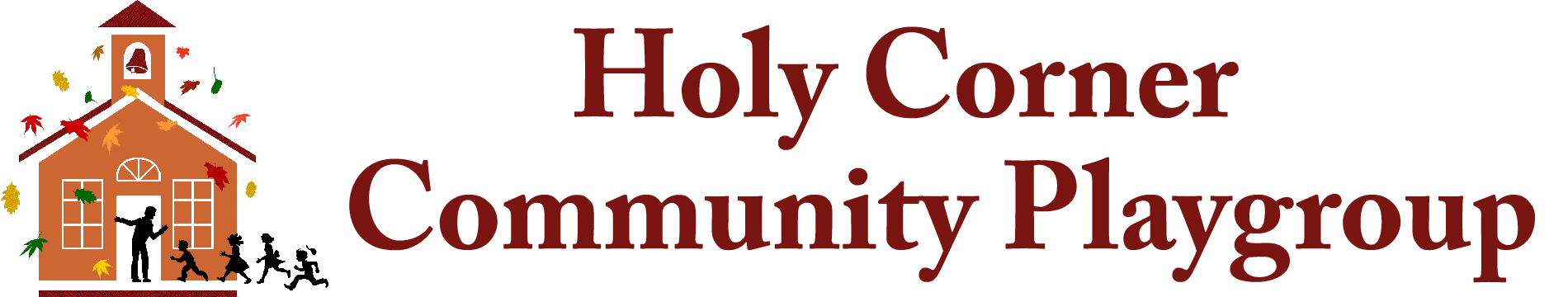